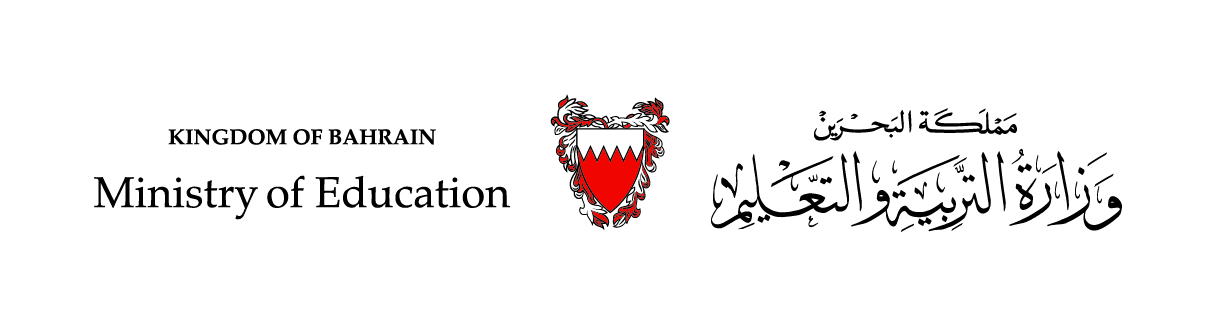 درسٌ في مادّةِ اللّغة العربيّةِ
القواعدُ النحويّةُ - الفصلُ الدّراسِيُّ الأوَلُ

الاسْمُ المُذَكَّر والاسم المُؤَنَّث
الصّفّ الرّابع الابتدائيّ
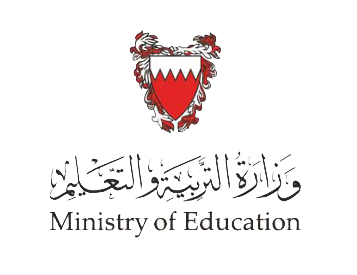 تقسيم الاسم إلى مذكَّرٍ ومؤنّثٍ – اللّغة العربيَة – الصف الرابع
أهْداف الدَّرْس
الهدفُ الأوَّلُ: تمييزُ علامات الاسْمِ المذكرِ والاسْمِ المؤنثِ في الأمثلةِ المُقَدَّمَةِ.
الهدَفُ الثّاني: استنتاجُ قاعدةِ الدَّرْسِ من خلالِ فَهْمِ الأمثلةِ المُقَدَّمَةِ.
الهدَفُ الثالثُ: توظيفُ قاعدةِ الدَّرْس في الانتاج الكتابيٍ.
أَكْتَشِفُ
تقسيم الاسم إلى مذكَّرٍ ومؤنّثٍ – اللّغة العربيَة – الصف الرابع
أَقْرَأُ النَّصَّ الآتِي بِتَمعّنٍ، وأُجِيبُ عَمَّا يلِيه:
بينما كان سعدٌ يشاهِدُ التلفاز َمع أختِهِ مريم، سَمِعا صوتَ أمّهِما تنادِيهِما . 
هرعَ سعدُ ومريمُ إلى أمّهِما ليعْرِفا سبَبَ النداءِ، فإذا بالأمّ تقفُ غاضِبةً منهما، تقولُ: لقدْ تركتُماغرْفَتَكُما غارِقَةً في الفوضى،اذْهَبا سريعًا ورتّباها. 
أسرعَ سعدُ ومريمُ إلى الغرفةِ ووجَدَاها فِعْلًا غيرَ مرتبةٍ . اقْتَرَحتْ مريمُ على سعدٍ أن يجمعَ كلُّ واحدٍ منهما ألعابَهُ وحاجاتِهِ في الصندوقِ الخاصّ بهِ . وافقَ سعدُ على الفكرةِ . 
أمسكَ سعدَ صُندوقَه وأخذَ يجمعُ الحاجاتِ الخاصةِ به وهو يقوُ : هذا الكتابُ لي، هذا القلمُ لي، هذا الجهازُ لي، هذ الدُّبُّ لي، ثُمَّ سمعَ صوتَ مريم وهي تقولُ: هذه اللعبةُ لي، هذه الممحاةُ لي، هذه الحقيبةُ لي، هذه القارورةُ لي. بعد دقائقَ كانت الغرفةُ مرتبةً . 
جاءت الأمُّ ورأتْ ما صنعَهُ الصّغارُ، شكرتْهُما ووعدتْهُما بهديَّةٍ لكلٍّ منهما، كلب لسعد، وهرَّة لمريم .
أَكْتَشِفُ
تقسيم الاسم إلى مذكَّرٍ ومؤنّثٍ – اللّغة العربيَة – الصف الرابع
أُجيبُ عن الأسئلةِ التاليةِ:
1- لماذا هَرَعَ سَعدُ ومَريَمُ إِلى أمّهِما؟ 
..........................................................................................................................................................................................................................

2- مَا الفِكْرَةُ الَّتي عَرضَتهَا مَريَمُ عَلَى سَعدٍ ؟ 
..........................................................................................................................................................................................................................
أَكْتَشِفُ
تقسيم الاسم إلى مذكَّرٍ ومؤنّثٍ – اللّغة العربيَة – الصف الرابع
أُجيبُ عن الأسئلةِ التاليةِ:
أُقيّمُ إِجَابَتِي
1- لماذا هَرَعَ سَعدُ ومَريَمُ إِلى أمّهِما؟ 
لِيعرّفا سَبَبَ ندائِها لهُمَا . 

2- ما الفكرةُ التي عرضتْها مريمُ على سعدٍ ؟ 
أن يَجمَعَ كُلُّ وَاحدٍ مِنهُما حَاجاتِهِ في صُندوقٍ خاصٍ .
أَكْتَشِفُ
تقسيم الاسم إلى مذكَّرٍ ومؤنّثٍ – اللّغة العربيَة – الصف الرابع
صُندوقُ سعدٍ
صُندوقُ مريم
ممحاة
كتاب
لعبة
قلم
قارورة
جهاز
حقيبة
دب
هرّة
كلب
1- أكتُبُ الأشياءَ الّتي جمعَها سَعدٌ فِي صُندوقِهِ ، والأشياءَ الّتي جَمَعَتْها مَريمُ في 
صُندوقِها .
 
2- أُحدّدُ هديةَ الأمِّ لِسعدٍ في صُندوقهِ ، وهديةَ الأمِّ لمريم في صُندوقِها .
أَكْتَشِفُ
تقسيم الاسم إلى مذكَّرٍ ومؤنّثٍ – اللّغة العربيَة – الصف الرابع
صندوق مريم
صندوق سعد
ممحاة
كتاب
لعبة
قلم
قارورة
جهاز
حقيبة
دب
هرّة
كلب
أُلاحظُ:
1- علامَ تدلُّ الأسماءُ التي جاءتْ في صُندوقِ سعدٍ ؟
.............................................................................. 

2- علامَ تدلُّ الأسماءُ التي جاءتْ في صُندوقِ مريم ؟
..............................................................................
أَكْتَشِفُ
تقسيم الاسم إلى مذكَّرٍ ومؤنّثٍ – اللّغة العربيَة – الصف الرابع
صندوق سعد
صندوق مريم
أُقيّمُ إِجَابَتِي
ممحاة
كتاب
لعبة
قلم
قارورة
جهاز
حقيبة
دب
هرّة
كلب
ألاحظُ:
1- علامَ تدلُّ الأسماءُ التي جاءتْ في صُندوقِ سعدٍ ؟
جماد: كتاب، قلم ، جهاز . 
حيوان: كلب. 
إنسان: سعد .  
2- علامَ تدلُّ الأسماءُ التي جاءتْ في صُندوقِ مريم ؟ 
جماد: لعبة، ممحاة، حقيبة . 
حيوان: هرّة . 
إنسان: مريم .
تقسيم الاسم إلى مذكَّرٍ ومؤنّثٍ – اللّغة العربيَة – الصف الرابع
أَسْتَنْتِجُ :
يَنْقَسِمُ الاسْمُ بِحسَبِ نَوْعِه إِلى قِسْمَين : 
1- مُذَكَّرٍ : وهو ما يَدُلُّ على مُذَكَّرِ إنْسانٍ،أو حَيَوانٍ أو نَباتٍ، أو جَمادٍ.
2- مُؤَنَّثٍ: وهو ما يَدُلُّ على مُؤَنَّثِ إنْسانٍ،أو حَيَوانٍ أو نَباتٍ، أو جَمادٍ.
أُطَبِّقُ
تقسيم الاسم إلى مذكَّرٍ ومؤنّثٍ – اللّغة العربيَة – الصف الرابع
نشاط (1)
أكتبُ أسماءً تدلُ على مُذَكَّرٍ موجودةٍ في صَفّ سعد،و أسماءً أخرى تدلُ على مُؤَنَّثٍ موجودةٍ في صَفّ مريم .
[Speaker Notes: توظيف الرؤوس المرقمة]
أُطَبِّقُ
تقسيم الاسم إلى مذكَّرٍ ومؤنّثٍ – اللّغة العربيَة – الصف الرابع
نشاط (1)
أُقيّمُ إِجَابَتِي
أكتبُ أسماءً تدلُ على مُذَكَّرٍ موجودةٍ في صَفّ سعد،و أسماءً أخرى تدلُّ على مُؤَنَّثٍ موجودةٍ في صَفّ مريم .
[Speaker Notes: توظيف الرؤوس المرقمة]
أُطَبِّقُ
تقسيم الاسم إلى مذكَّرٍ ومؤنّثٍ – اللّغة العربيَة – الصف الرابع
نشاط (2)
1: أُكملُ النَّاقصَ بِما يُناسِبَهُ من اسْمٍ مُذَكَّرٍ أو مُؤَنَّثٍ : 

         أ. تنظرُ .....................................  إلى السماءِ وهي مندهشةٌ 
         ب......................................  خيرُ جليسٍ . 
         ج. تقعُ .....................................  في الخليجِ العربيّ .
        د.يفتحُ  .....................................  عندَ الساعةِ السابعةِ صباحًا .
         و. اشترى أحمدُ .....................................  ثمنهُ غالٍ .
[Speaker Notes: توظيف الرؤوس المرقمة]
أُطَبِّقُ
تقسيم الاسم إلى مذكَّرٍ ومؤنّثٍ – اللّغة العربيَة – الصف الرابع
نشاط (2)
أُقيّمُ إِجَابَتِي
1: أُكملُ النَّاقصَ بِما يُناسبه من اسْمٍ مُذَكَّرٍ أو مُؤَنَّثٍ : 

         أ. تنظرُ فاطمةُ إلى السماءِ وهي مندَهِشَةٌ 
         ب. الكتابُ خيّرُ جليسٍ . 
         ج. تقعُ مملكةُ البحرينِ في الخليجِ العربيّ .
        د.يفتحُ  المحلُ عندَ الساعةِ السابعةِ صباحًا .
         و. اشترى أحمدُ حذاءً ثمنُهُ غالٍ .
[Speaker Notes: توظيف الرؤوس المرقمة]
أُطَبِّقُ
تقسيم الاسم إلى مذكَّرٍ ومؤنّثٍ – اللّغة العربيَة – الصف الرابع
نشاط (3)
أُحوّلُ الجُمْلَ التاليةَ إلى المُؤَنَّثِ، وأُغيّرُ ما يَجِبُ تَغْييرُه : 
1- يَدعُو المُسلِمُ ربَّه بقلْبٍ سليمٍ . 
............................................................................................................
2- جاسمُ يُحبُ القراءةَ، ويزورُ المكتبةَ يوميًا .
 ............................................................................................................
[Speaker Notes: توظيف الرؤوس المرقمة]
أُطَبِّقُ
تقسيم الاسم إلى مذكَّرٍ ومؤنّثٍ – اللّغة العربيَة – الصف الرابع
نشاط (3)
أُقيّمُ إِجَابَتِي
أُحوّلُ الجُمْلَ التالية إلى المُؤَنَّثِ، وأُغيّرُ ما يَجِبُ تَغْييرُه : 
1- يَدعُو المُسلِمُ ربَّهُ بقلْبٍ سليمٍ . 
    تَدعُو المُسلِمةُ ربَّها بقلْبٍ سليمٍ .  
2- جاسمُ يُحبُ القراءةَ، ويزورُ المكتبةَ يوميًا .
    نورةُ تُحبُ القراءةَ، وتزورُ المكتبةَ يوميًا .
[Speaker Notes: توظيف الرؤوس المرقمة]
نشاط ختامي
تقسيم الاسم إلى مذكَّرٍ ومؤنّثٍ – اللّغة العربيَة – الصف الرابع
نشاط (4)
أحلُّ اللّغزَ، ثُمَّ أضعُ الإجابةَ في جُمْلةٍ مُفيدةٍ من إنشائي   :
1- ما هو الكائنُ الّذي يَنامُ مرتديًا حِذاءَهُ ولا يفارقُهُ . 
....................................................................................................................................

2- ما الشّيءُ الّذي ينبضُ بلا قلْبٍ .
....................................................................................................................................
نشاط ختامي
تقسيم الاسم إلى مذكَّرٍ ومؤنّثٍ – اللّغة العربيَة – الصف الرابع
نشاط (4)
أُقيّمُ إِجَابَتِي
أحلُّ اللّغزَ، ثُمَّ أضعُ الإجابة في جُمْلةٍ مُفيدةٍ من إنشائي   :
1- ما هو الكائنُ الّذي يَنامُ مرتديًا حِذاءَهُ ولا يفارقُهُ . 
الحصانُ / يجري الحِصانُ سريعًا .

2- ما الشّيء الّذي ينبضُ بلا قلْبٍ .
الساعةُ / يستيقظُ محمدٌ عندَ الساعةِ الخامسةِ صباحًا .
تقسيم الاسم إلى مذكَّرٍ ومؤنّثٍ – اللّغة العربيَة – الصف الرابع
انتهى الدَّرْسُ